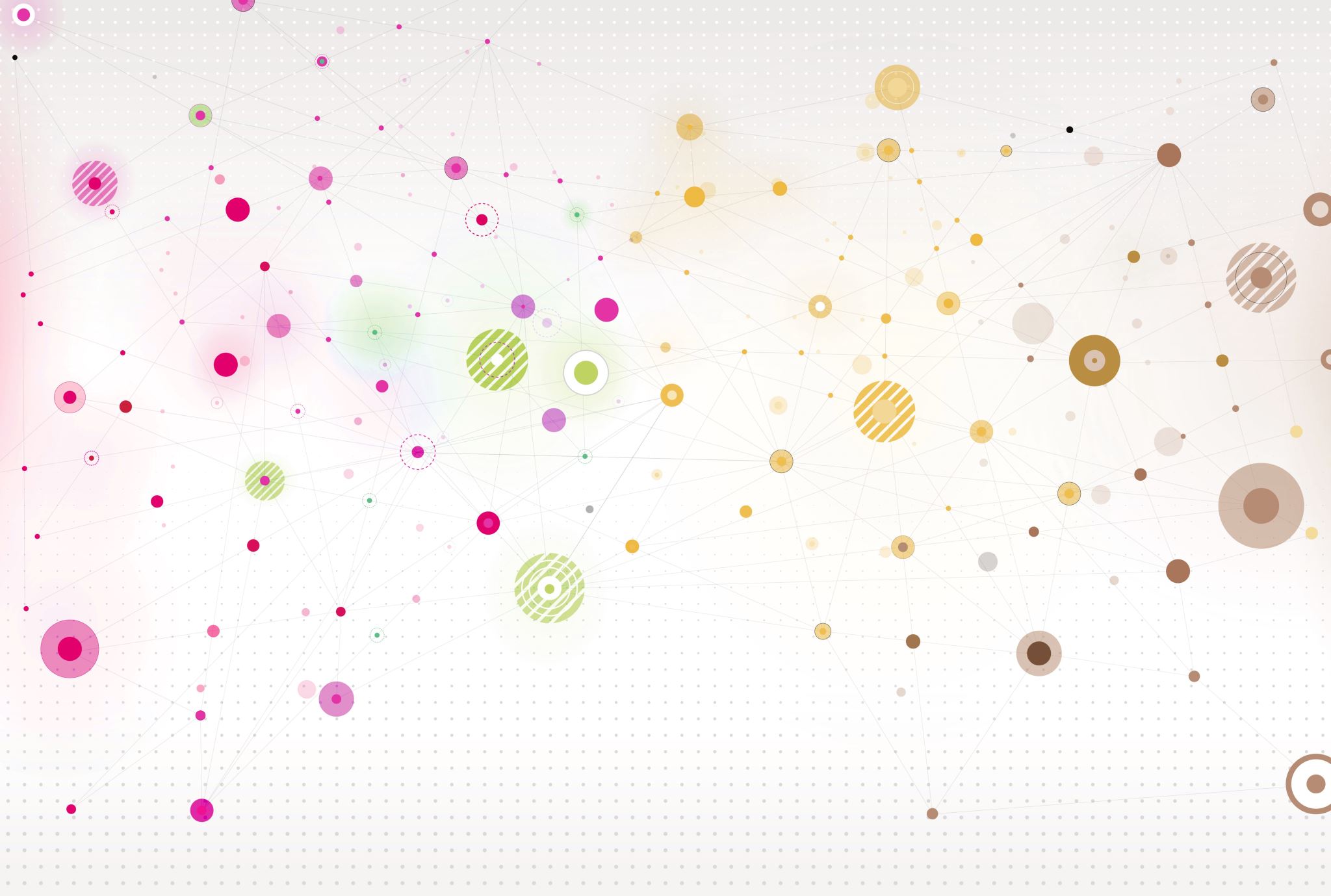 01 de setembro de 2023
Os depoimentos dos condenados e o voto de Zanin
O voto de Zanin sobre o marco temporal
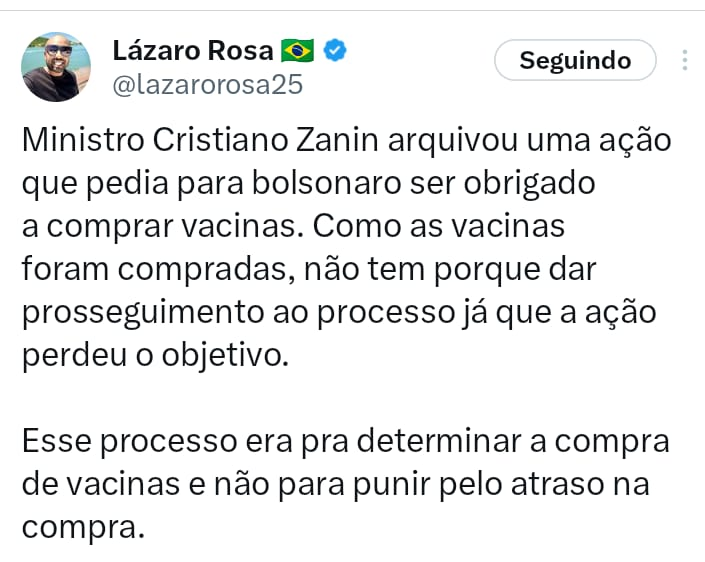 O voto contra a retirada de direitos indígenas e a porta aberta para a grilagem de terras foi fruto da pressão da sociedade
Desde Joaquim Barbosa e a exibição, em tempo real, das decisões do STF, ficou escancarado que juiz vota por pressão e circunstâncias políticas
Mas, o campo progressista foi tomado pelo tecnicismo e a concepção liberal
“O governo não é de esquerda”, diz Flávio Dino
Sobre o depoimento dos 8 condenados à vergonha
Mais 9 horas de depoimento de Mauro Cid
Cid está em fase de pré-delação
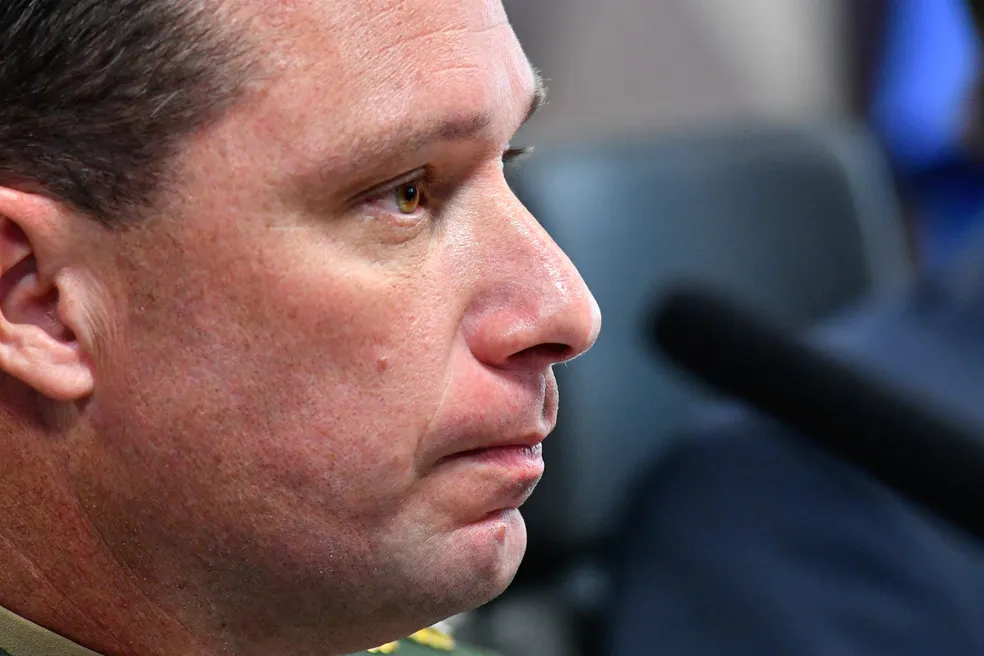 A fase "pré-delação" é o momento em que o investigado entrega tudo o que sabe para os investigadores. Após isso, caberá à PF avaliar se existe ou não consistência para uma delação premiada.
A campanha de 2024 já começou
Datafolha: Lula tem 45% de aprovação e 25% de rejeição na cidade de São Paulo
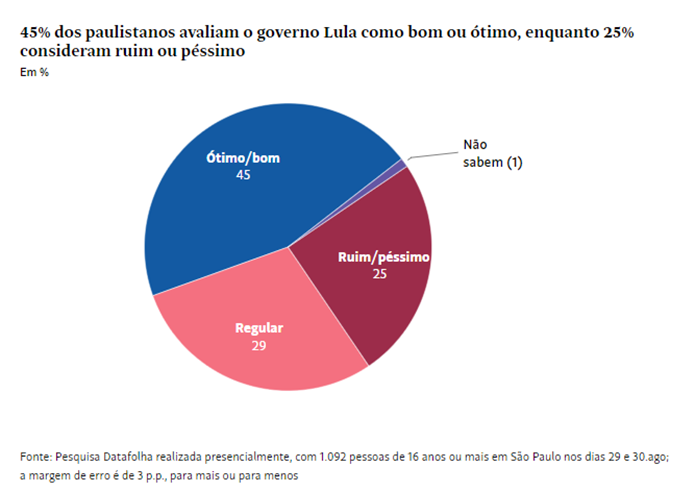 A aprovação de Lula é melhor em São Paulo que na média nacional (37% de aprovação em junho, na pesquisa nacional)
Portanto, a cidade de São Paulo mantém a tendência mais à esquerda que o restante do Estado de São Paulo
As eleições que não aparecem
O Brasil dos municípios pequenos
A informalidade alimenta o clientelismo do interior do país
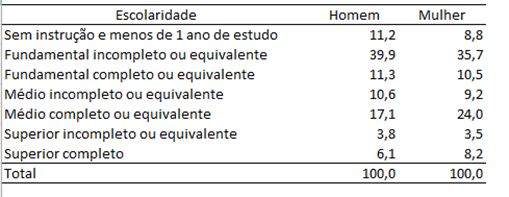